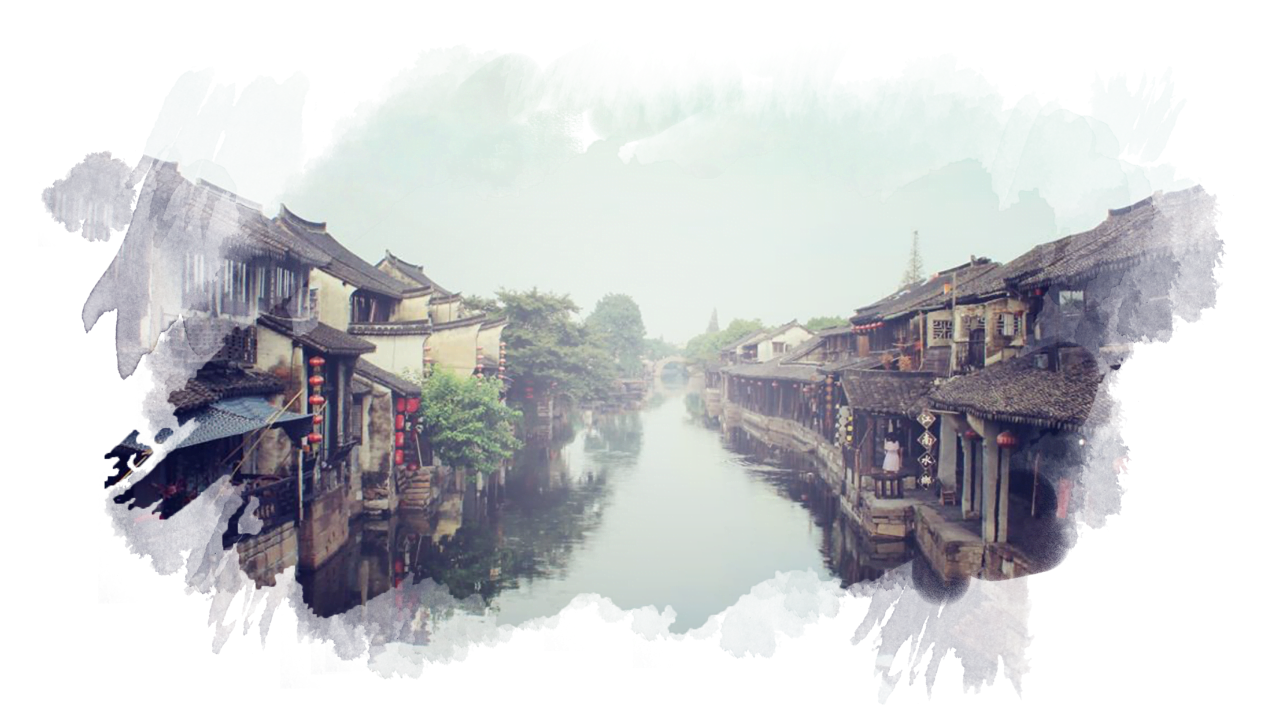 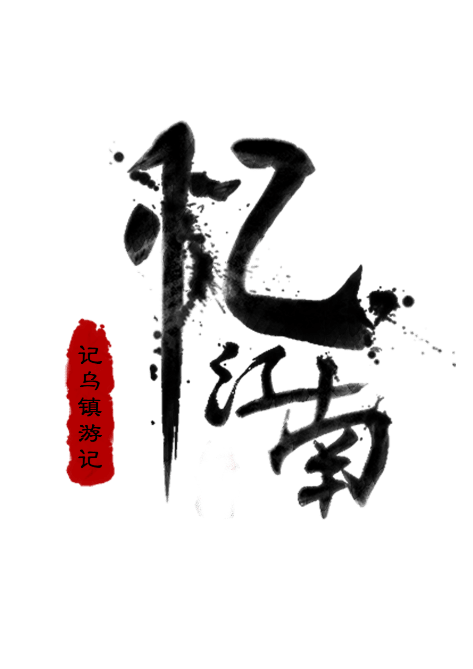 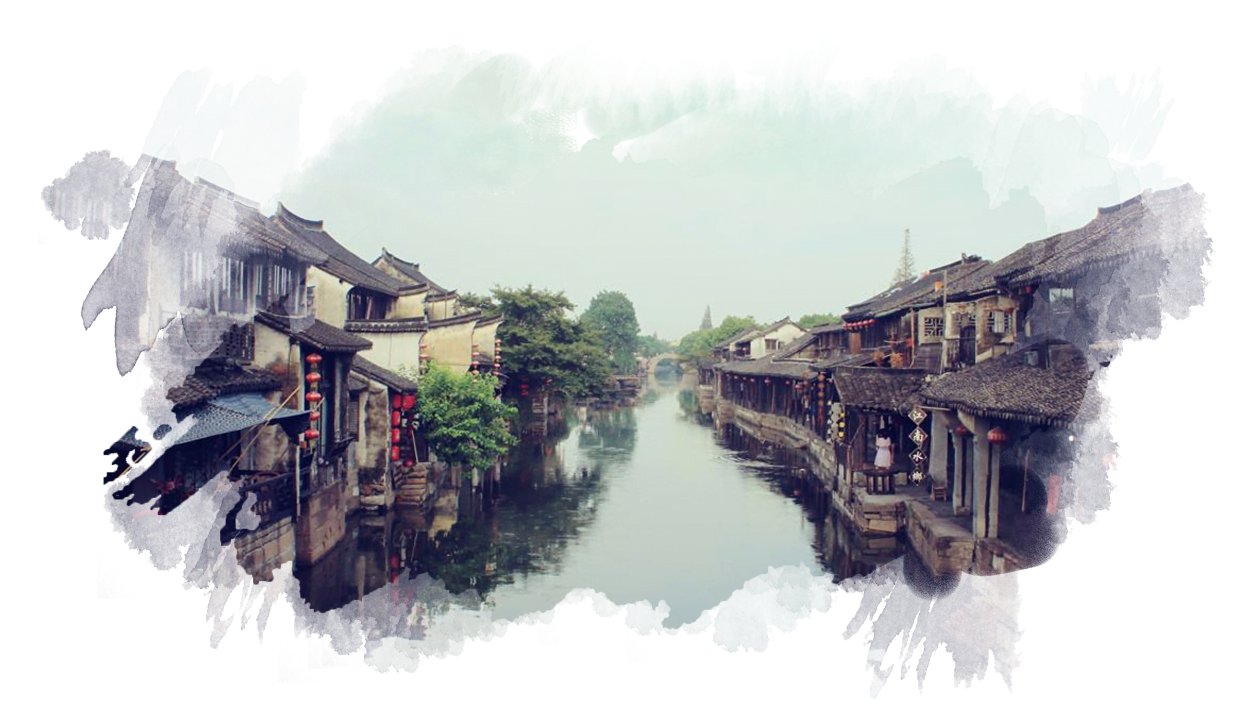 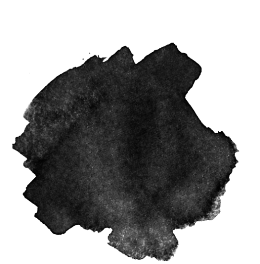 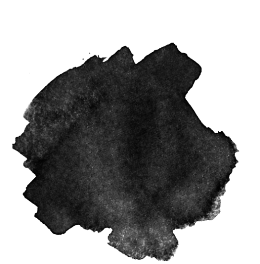 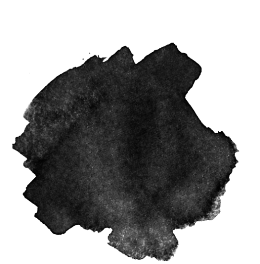 贰
叁
壹
美食
特色
景
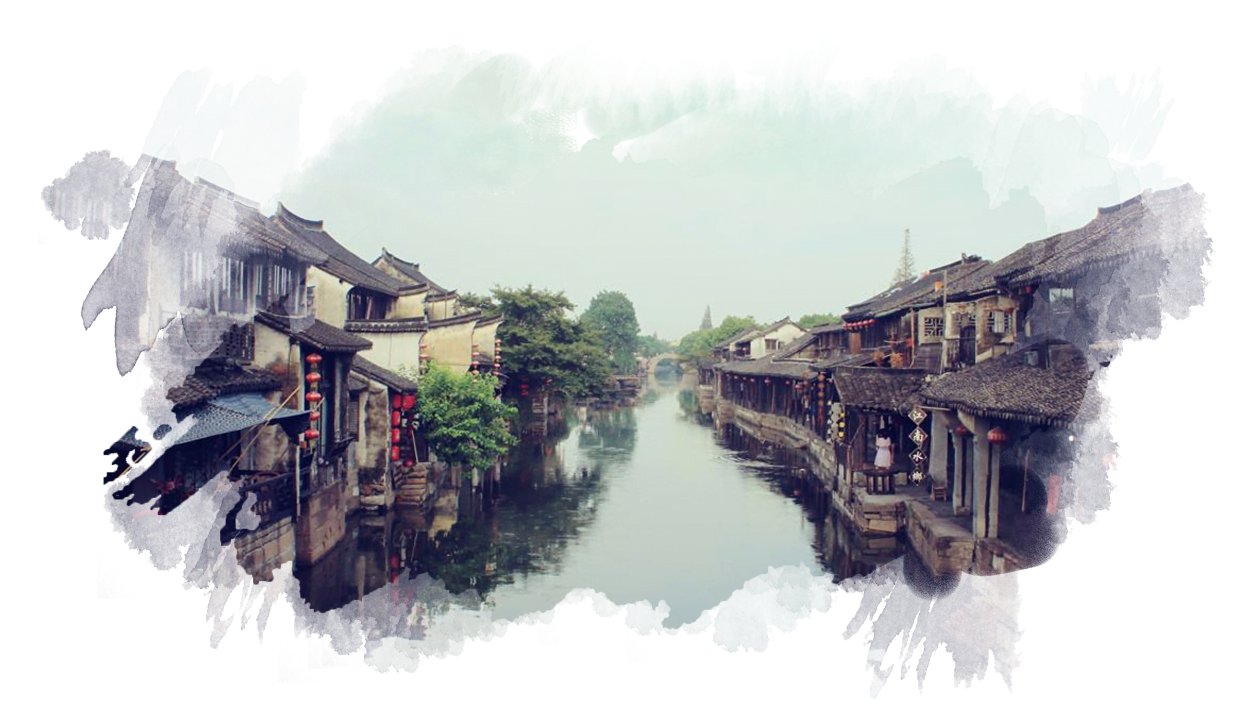 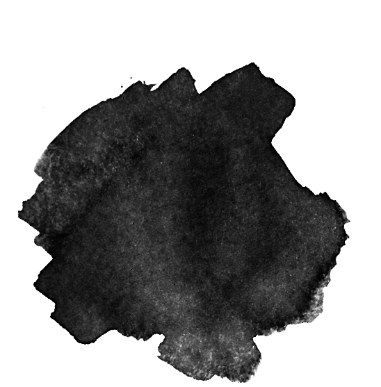 景
壹
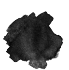 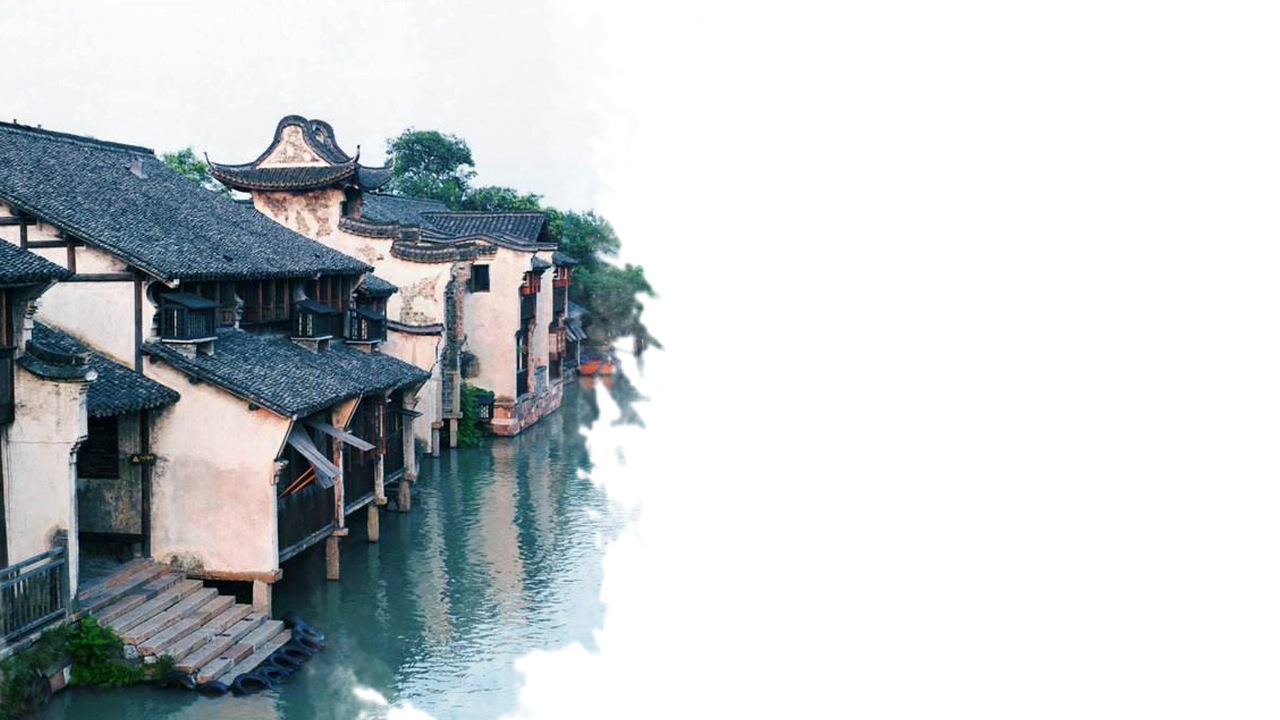 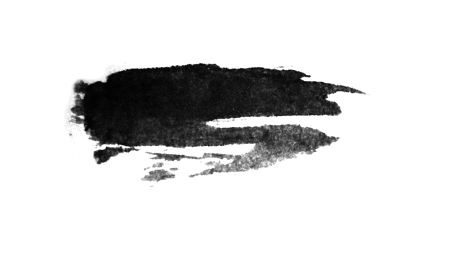 乌镇
乌镇，位于浙江省嘉兴市桐乡市，地处江浙沪“金三角”之地、杭嘉湖平原腹地，距杭州、苏州均为60公里，距上海106公里。属太湖流域水系，河流纵横交织，京杭大运河依镇而过。
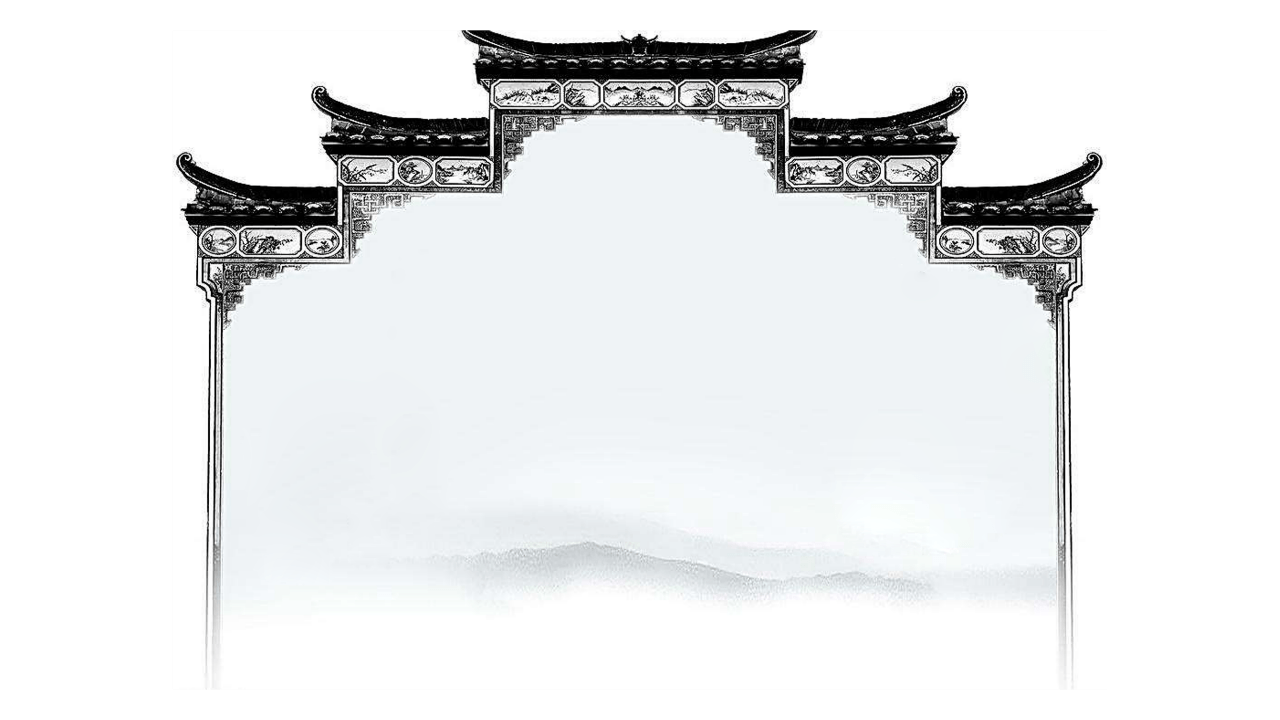 景点细分
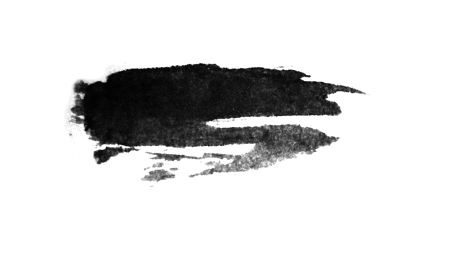 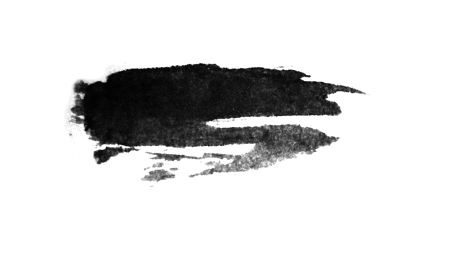 西栅
东栅
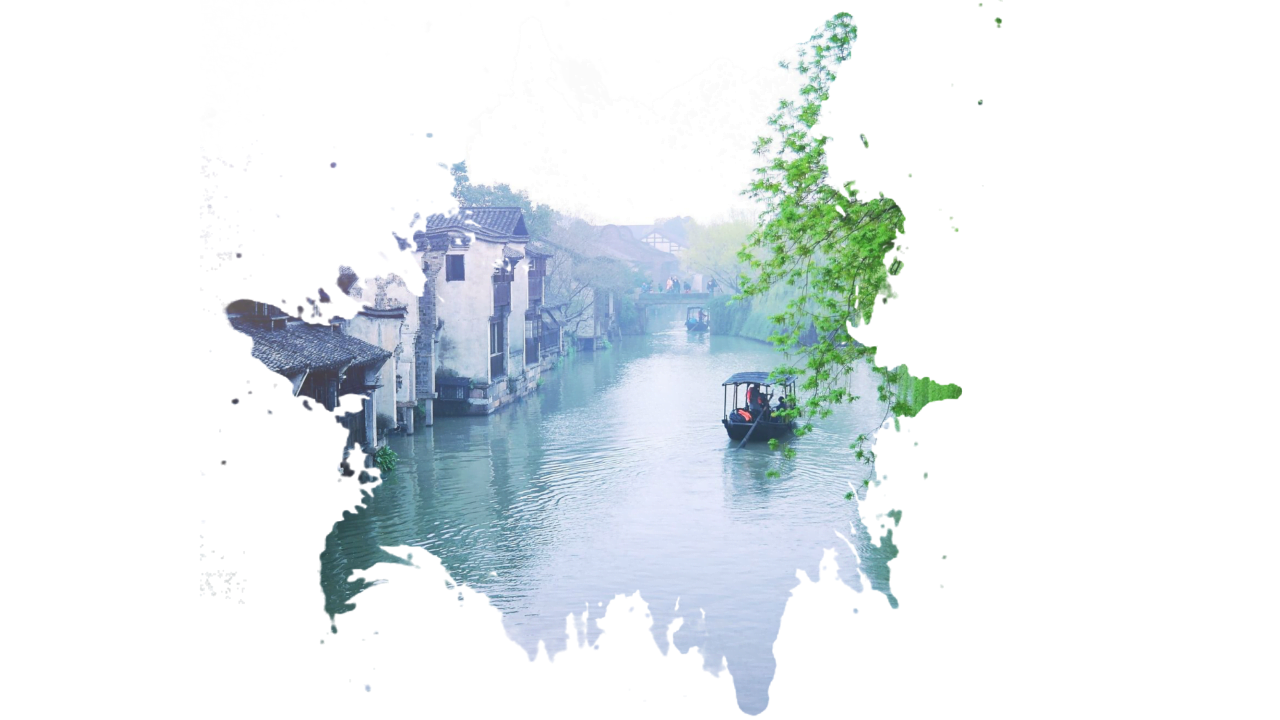 江南好，风景旧曾谙。
日出江花红胜火，春来江水绿如蓝。
能不忆江南？ 江南忆，最忆是杭州。
山寺月中寻桂子，郡亭枕上看潮头。
何日更重游？ 江南忆，其次忆吴宫。
吴酒一杯春竹叶，吴娃双舞醉芙蓉。
早晚得相逢？
忆江南
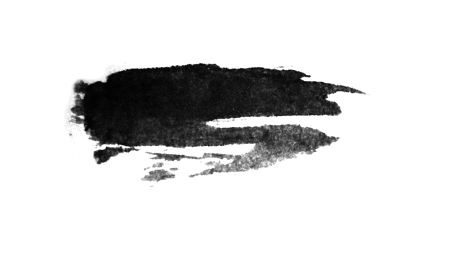 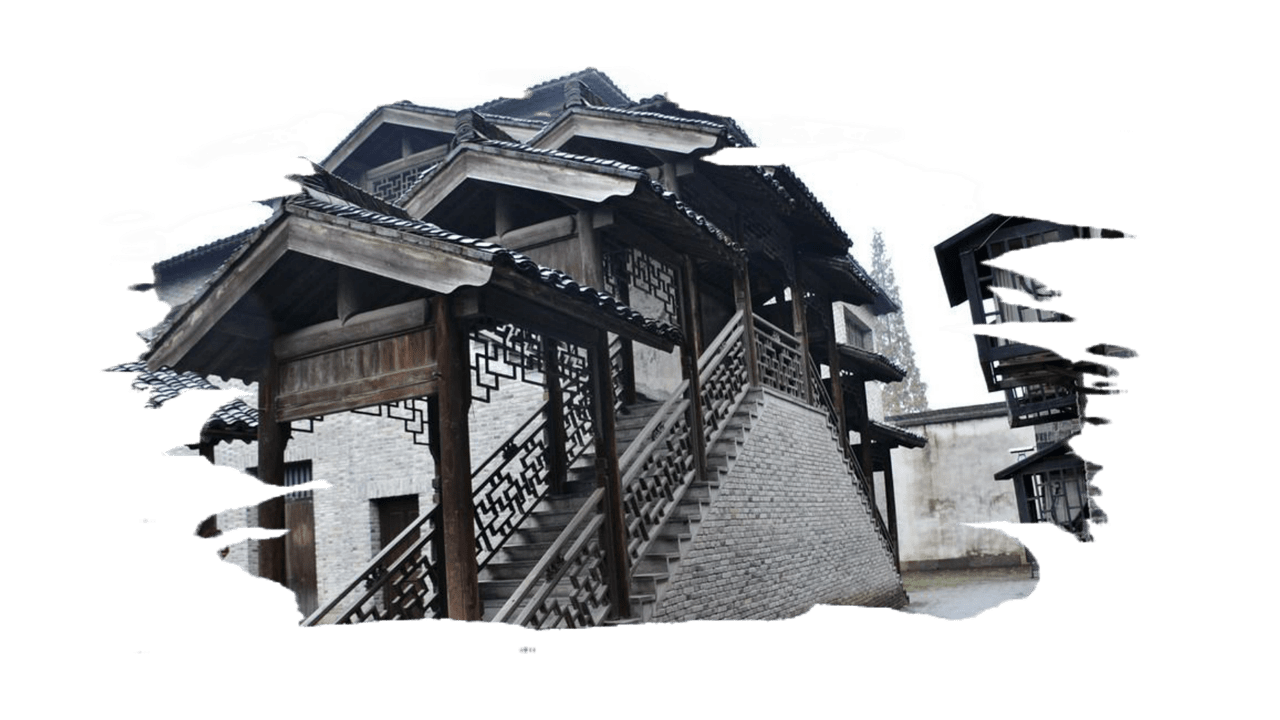 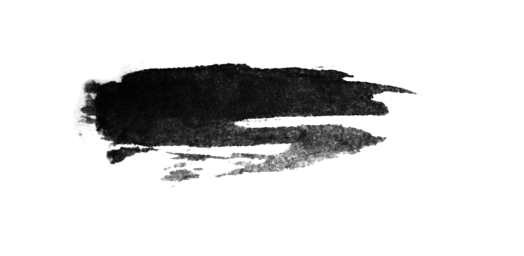 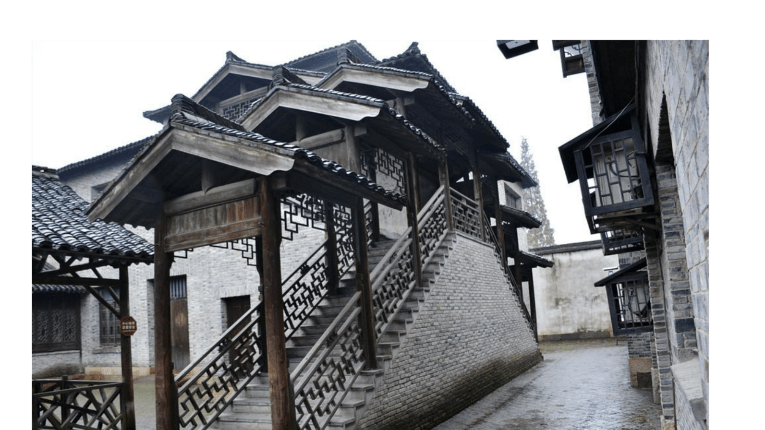 十大魅力古镇
乌镇是首批中国历史文化名镇、中国十大魅力名镇、全国环境优美乡镇、国家5A级景区，素有“中国最后的枕水人家”之誉，拥有7000多年文明史和1300年建镇史。是典型的中国江南水乡古镇，有“鱼米之乡、丝绸之府”之称。
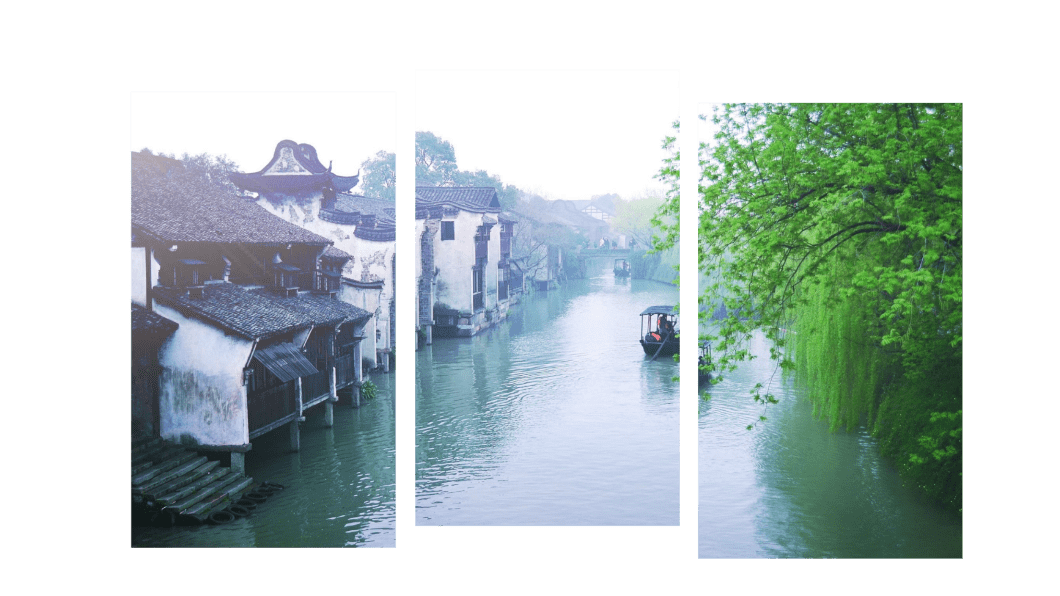 江南好
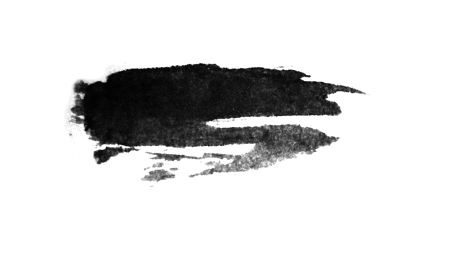 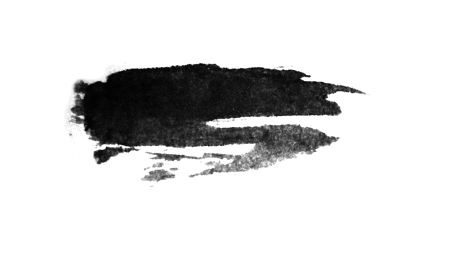 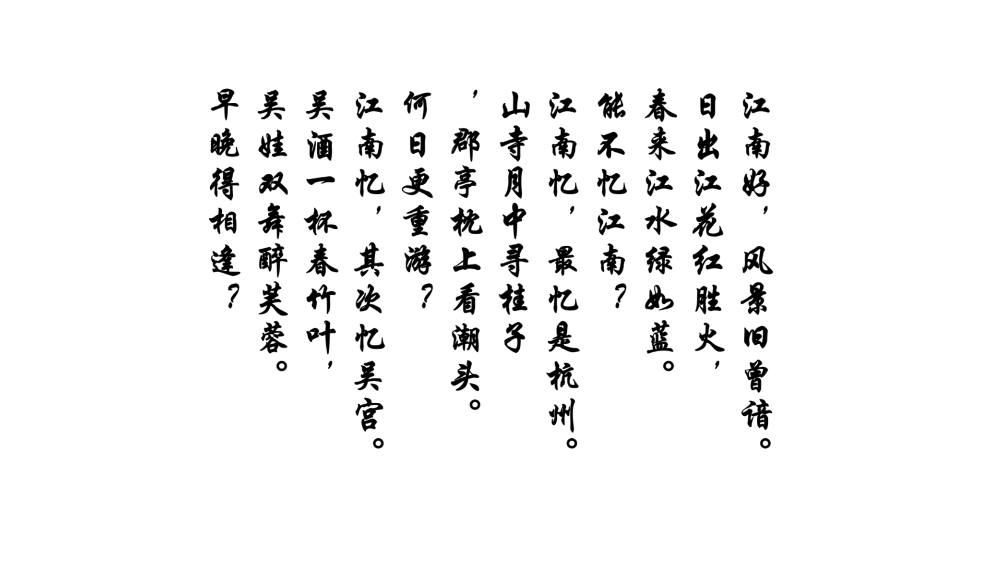 日出江花红胜火
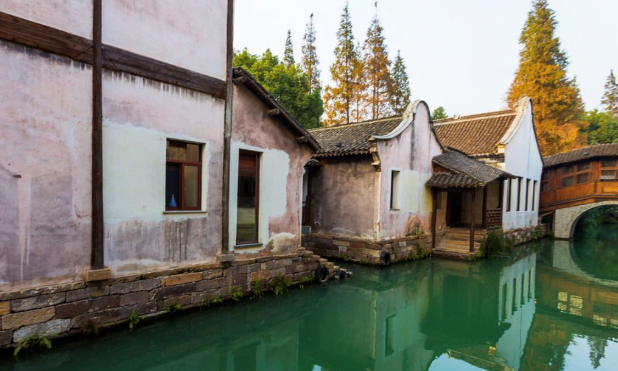 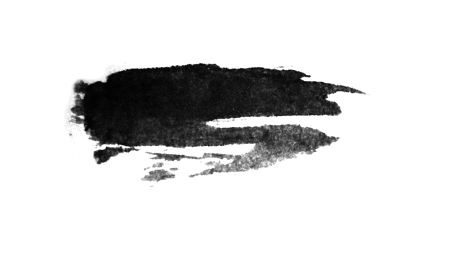 不同景 不同情
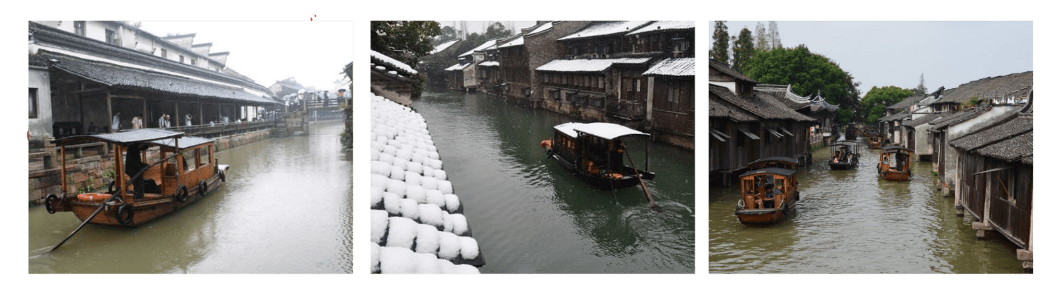 烟雨蒙蒙
白雪皑皑
阳光灿烂
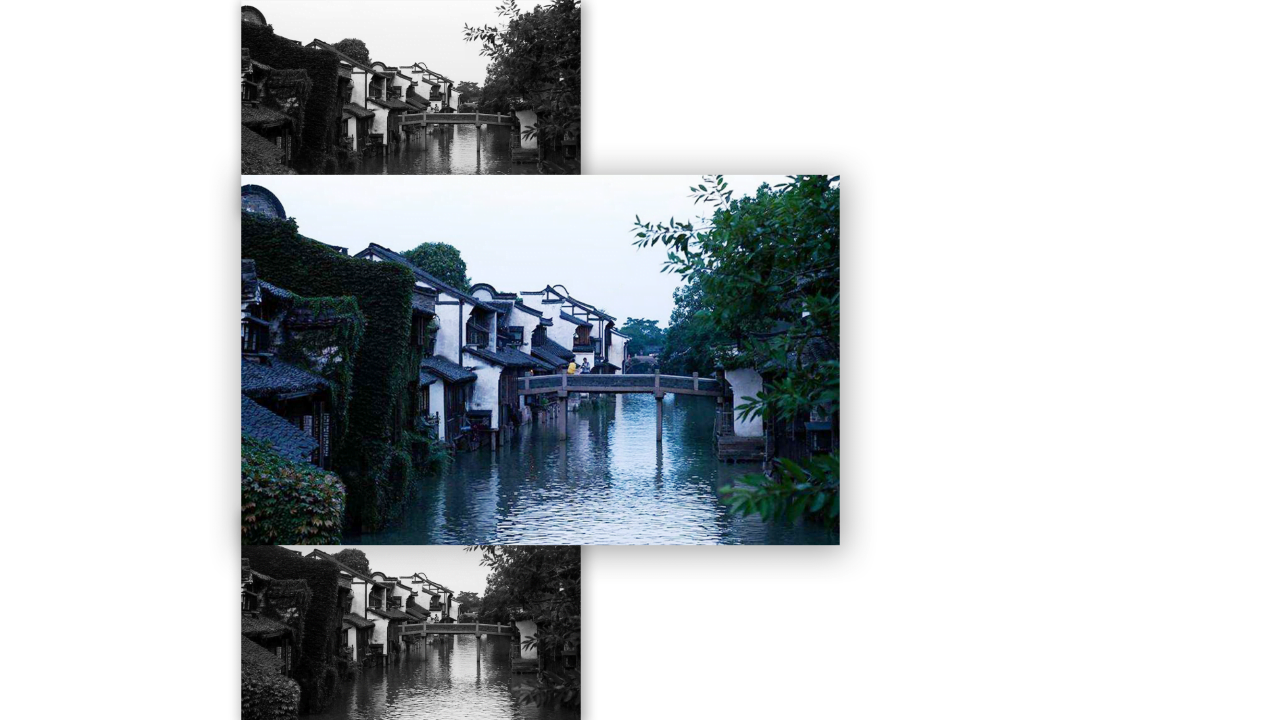 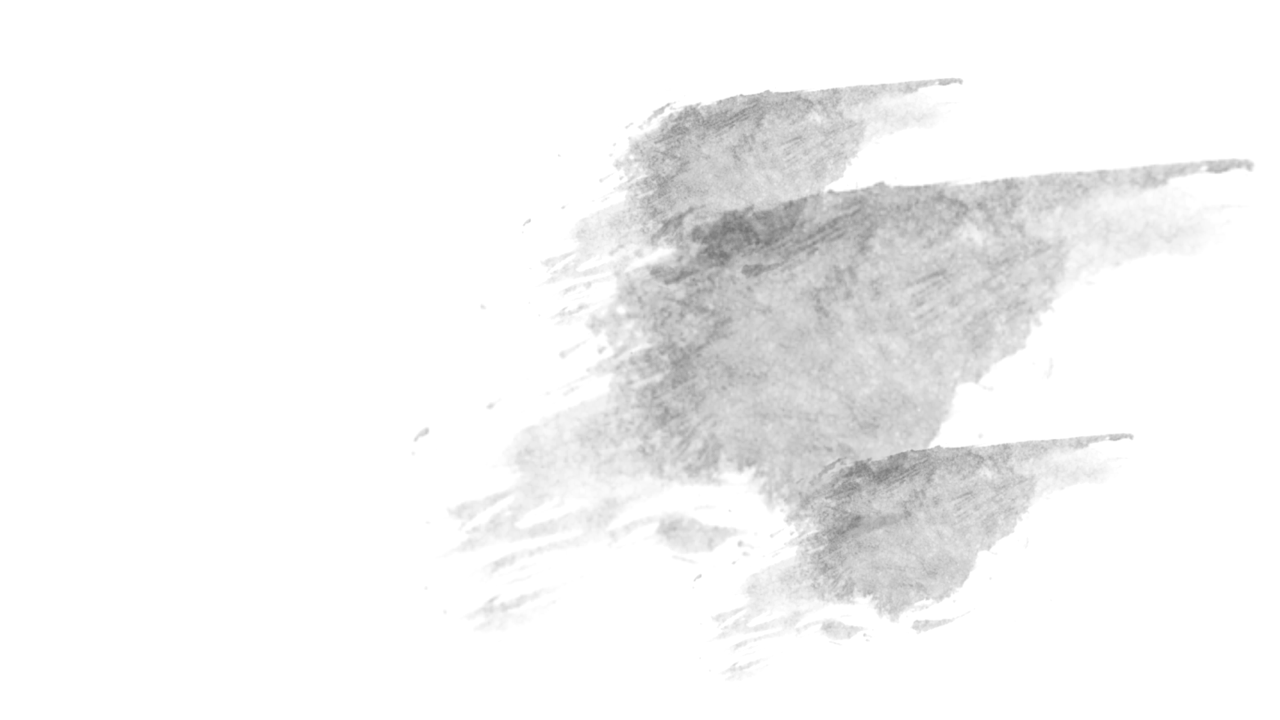 春来江水绿如蓝
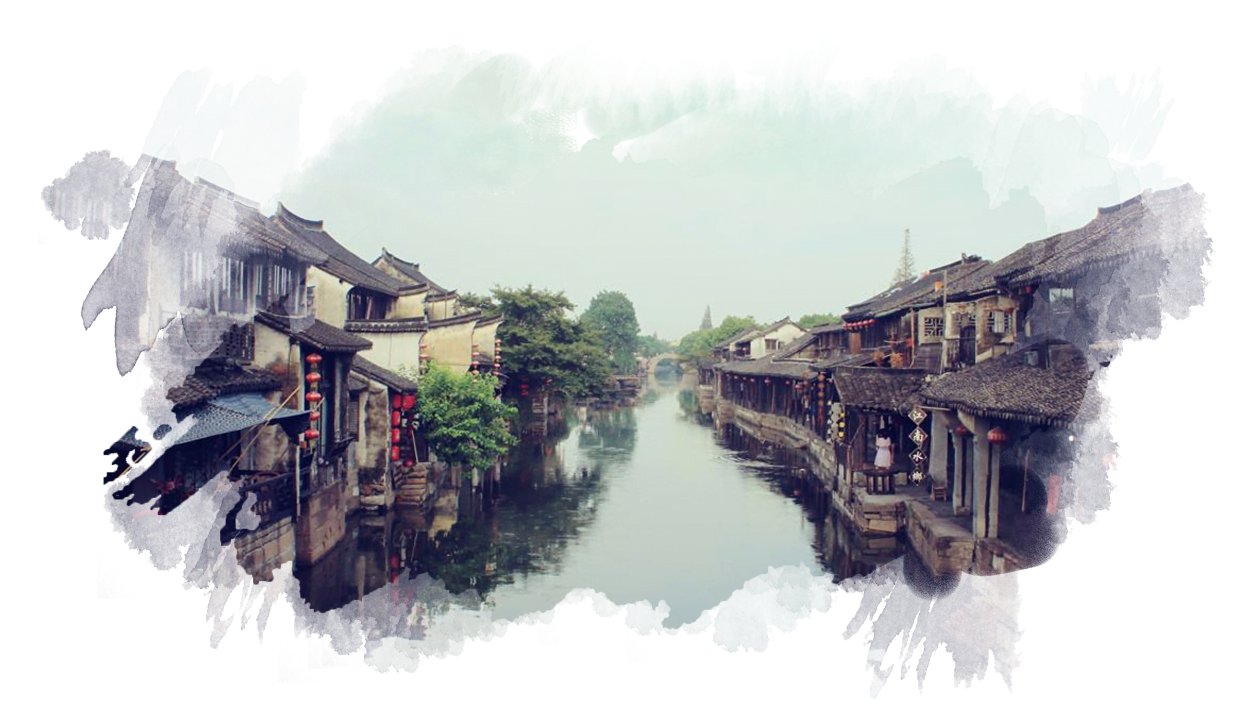 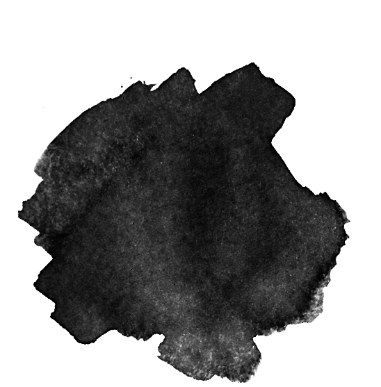 特色
贰
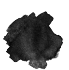 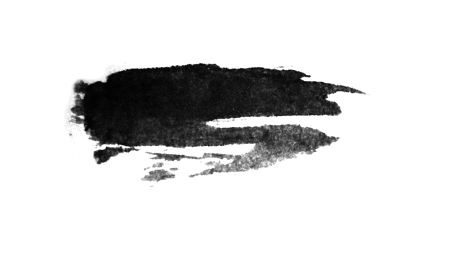 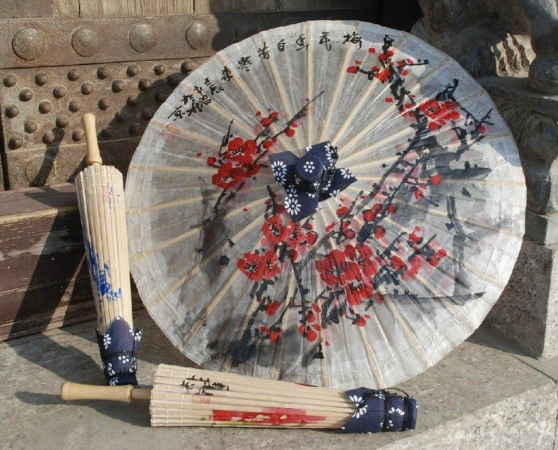 油纸伞
俗称“石灰拷花布”、“拷花蓝布”，是中国传统的民间工艺精品，用棉线纺织、黄豆粉刮浆、蓝草汁印花，纯粹手工、环保。主要产品有成衣、三角头巾、茶杯垫、折扇、桌布、门帘、雨伞、手机袋、钱包、背包、各式象形挂件等。
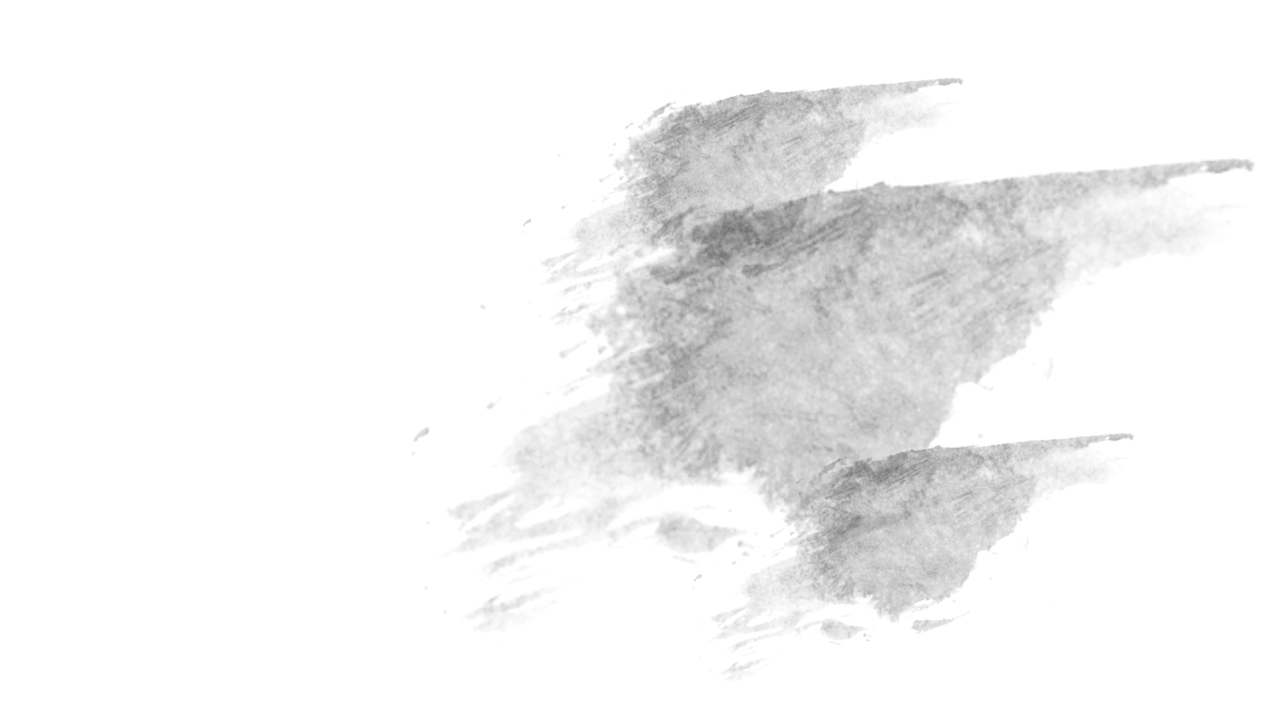 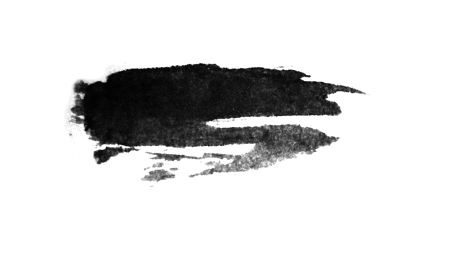 蓝印花布
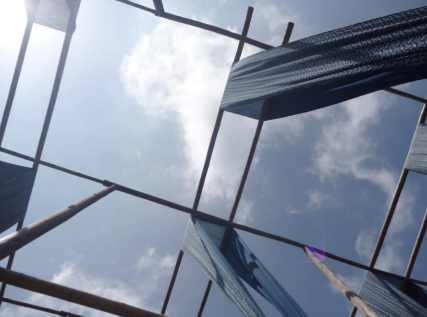 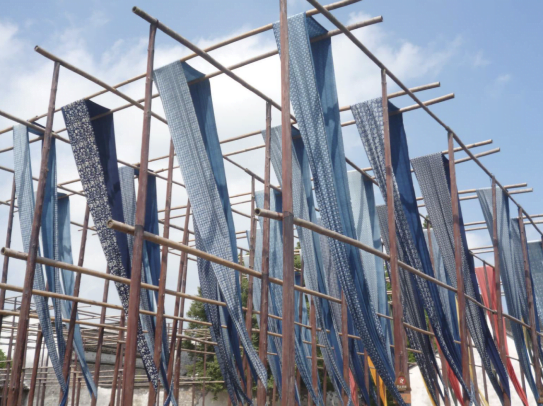 俗称“石灰拷花布”、“拷花蓝布”，是中国传统的民间工艺精品，用棉线纺织、黄豆粉刮浆、蓝草汁印花，纯粹手工、环保。主要产品有三角头巾、茶杯垫、折扇、桌布、门帘、雨伞、钱包、背包、各式象形挂件等。
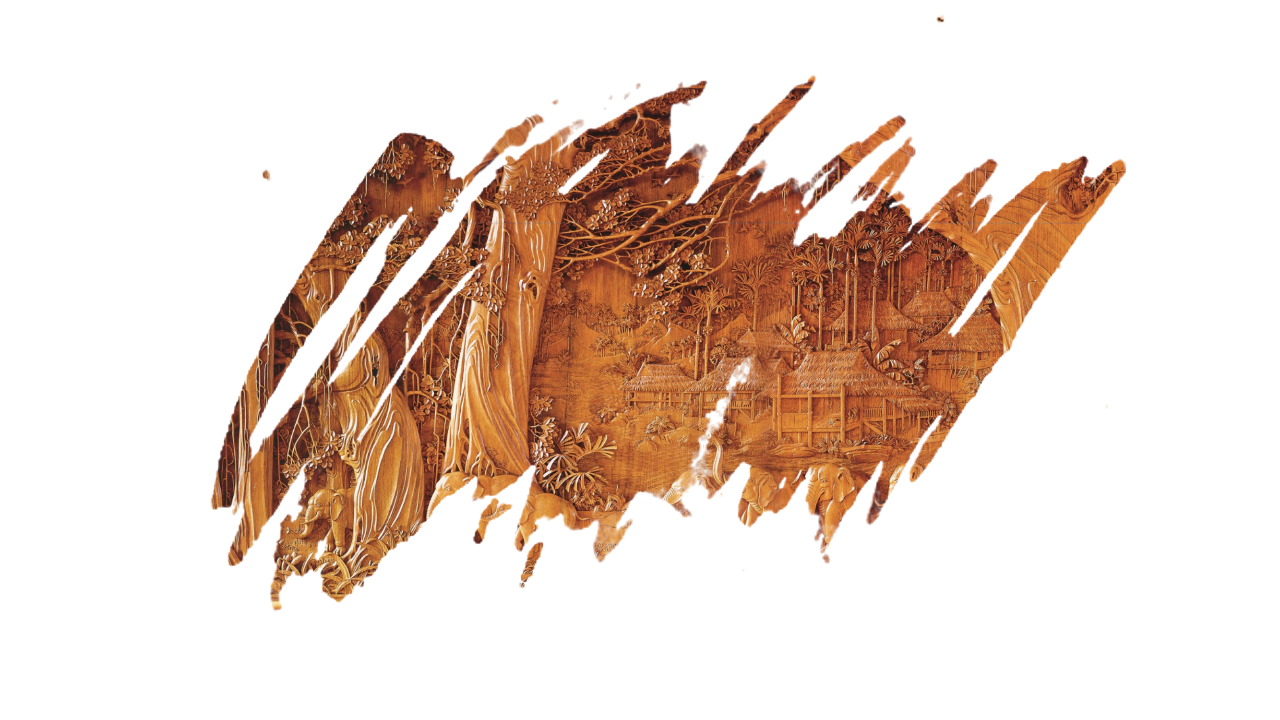 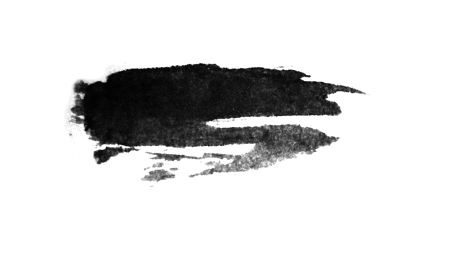 木雕竹刻
从日常竹木用品到工艺品，体现乌镇人的聪慧灵巧。
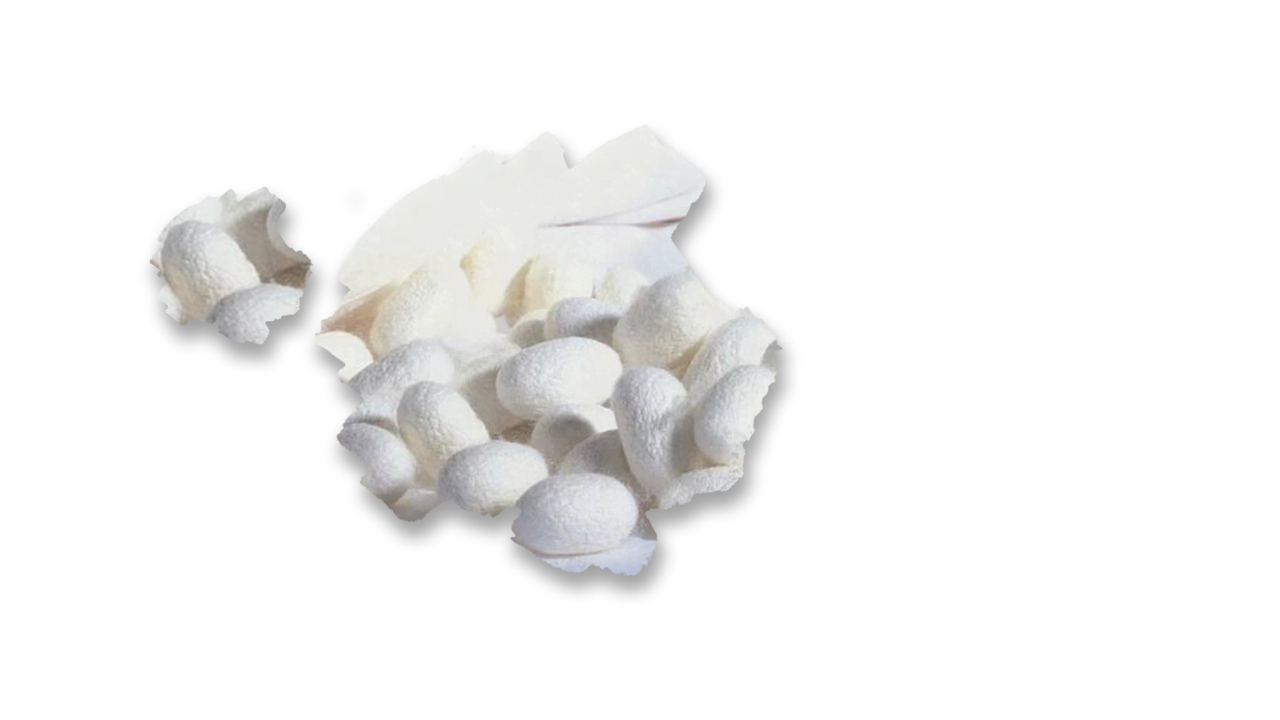 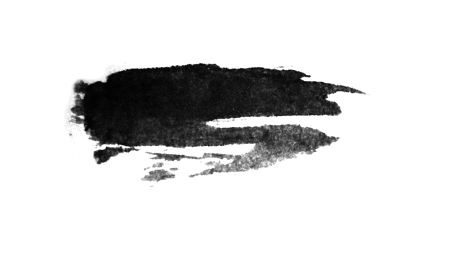 丝棉
乌镇是蚕桑之乡、丝绸之府的中心地带，所出产的丝绵质地坚柔，无块、无筋、无杂质，色泽洁白，匀薄如纸。当地人称丝绵为“大环绵”或“手绵”。
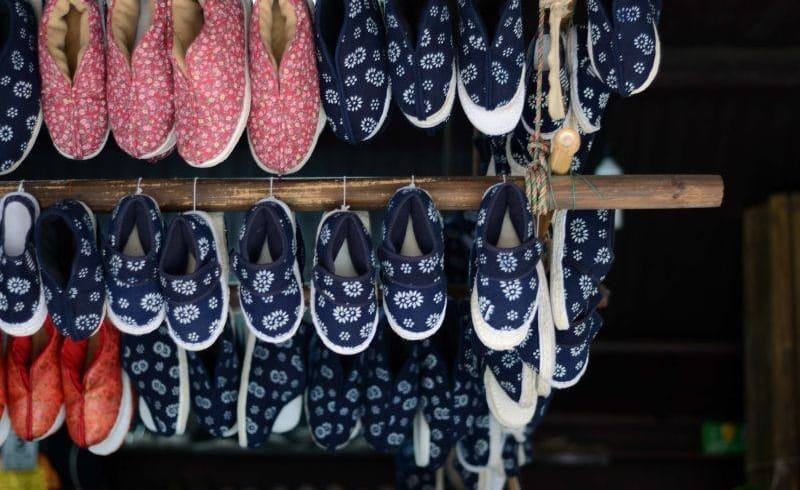 手工千层底布鞋
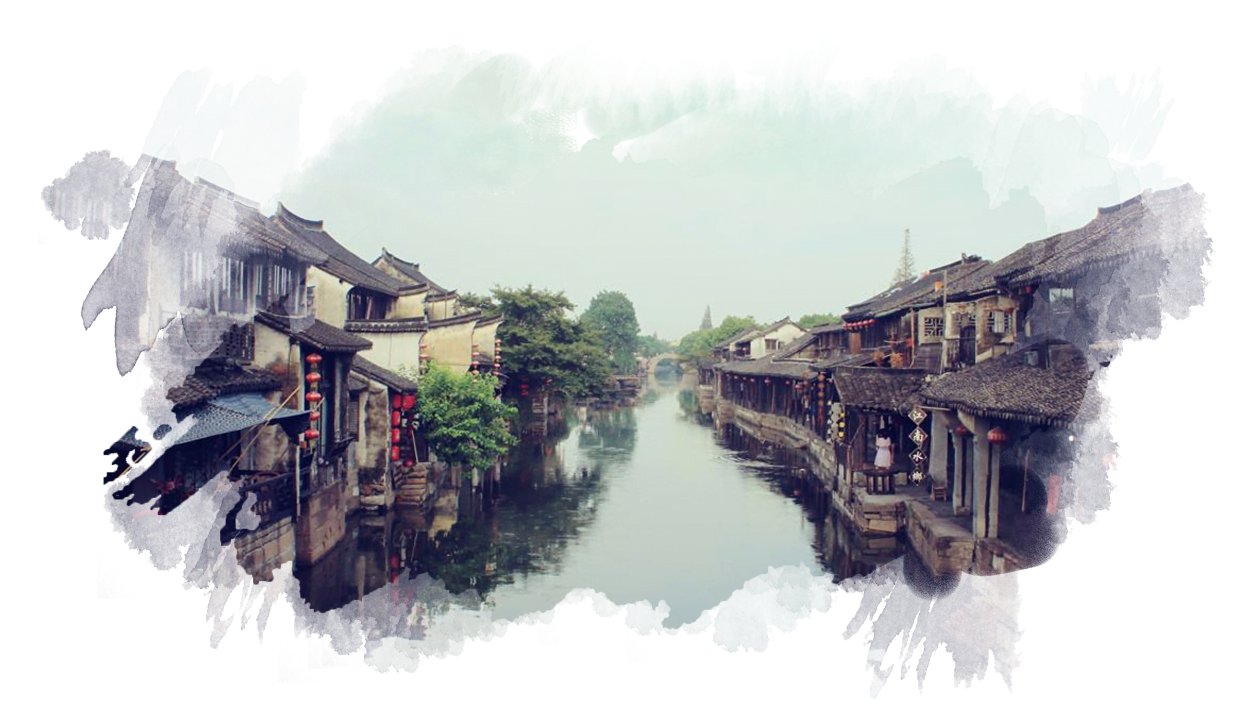 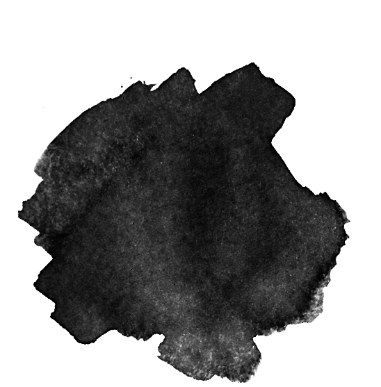 美食
叁
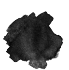 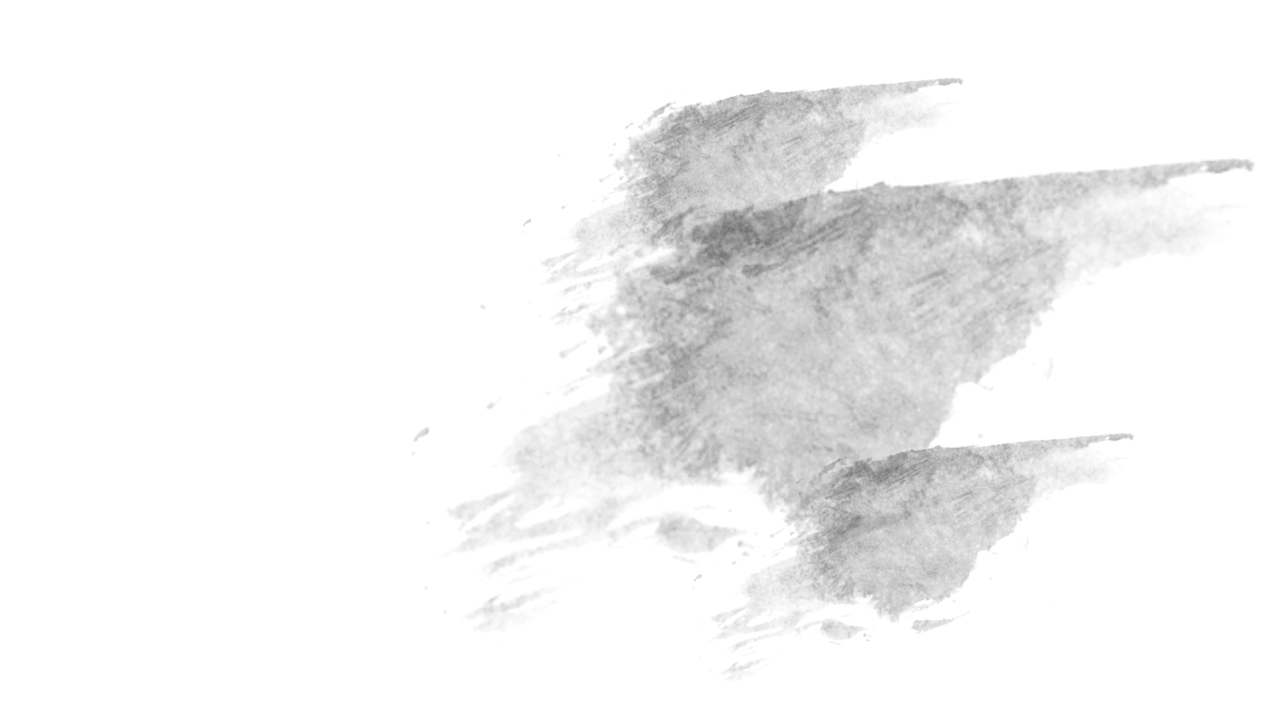 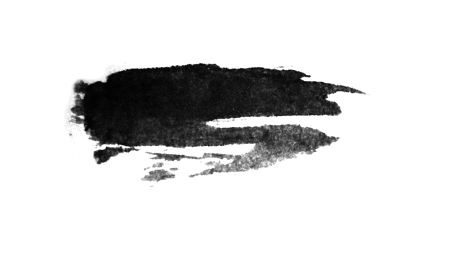 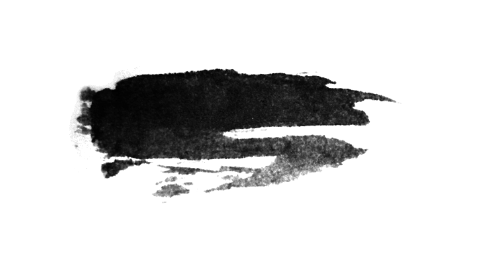 手工酱
三白酒
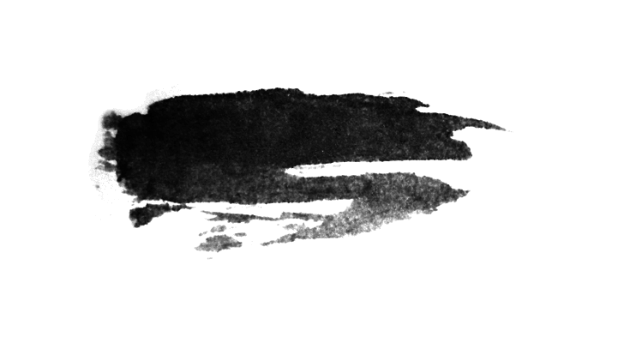 熏豆茶
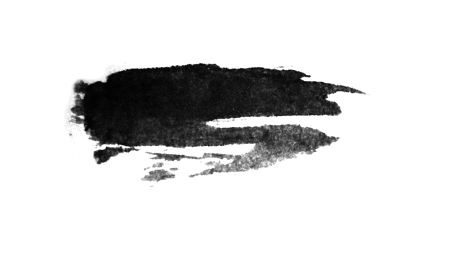 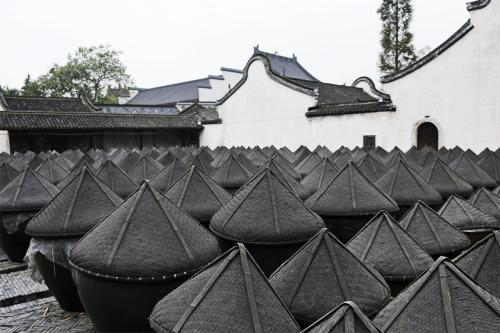 手工酱
中国是酱油生产起源最早的国家，距今已经有二千多年历史，均以天然发酵、酿制。清咸丰九年（1859年），镇人陶叙昌创立了以自己名字为号的叙昌酱园，此为乌镇有历史记载以来的最早的酱园。
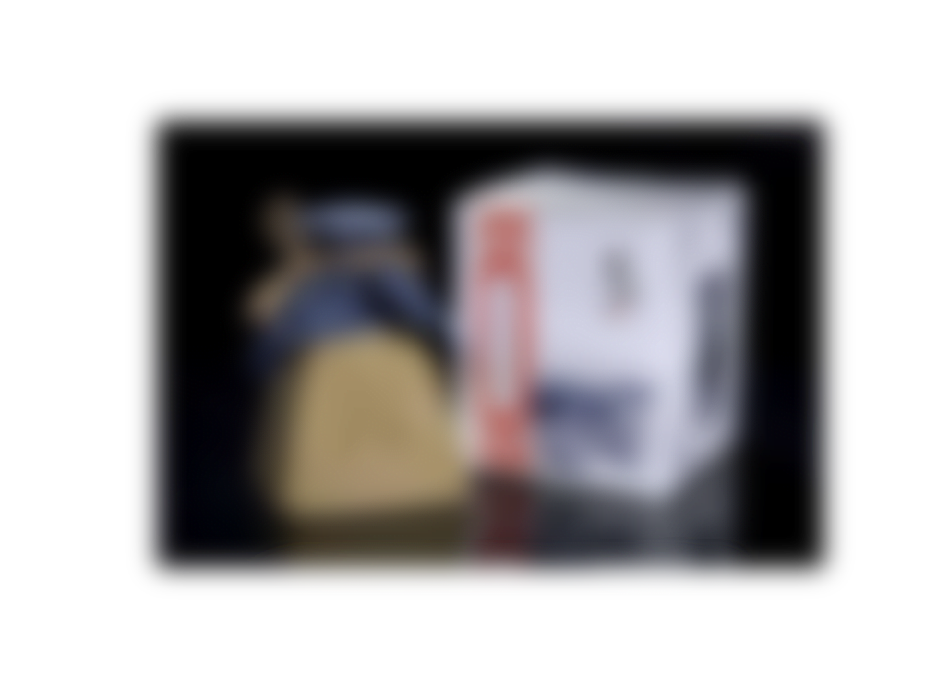 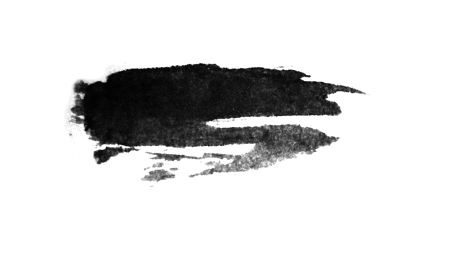 三白酒
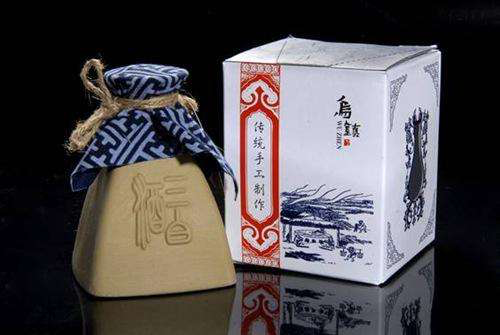 三白酒是乌镇人的美酒，天然原料纯手工酿成。何谓三白酒？《乌青镇志》上说：“以白米、白面、白水成之，故有是名”。三白酒除了55℃的三白酒外，还生产12℃的白糯米酒以及4℃的甜白酒。
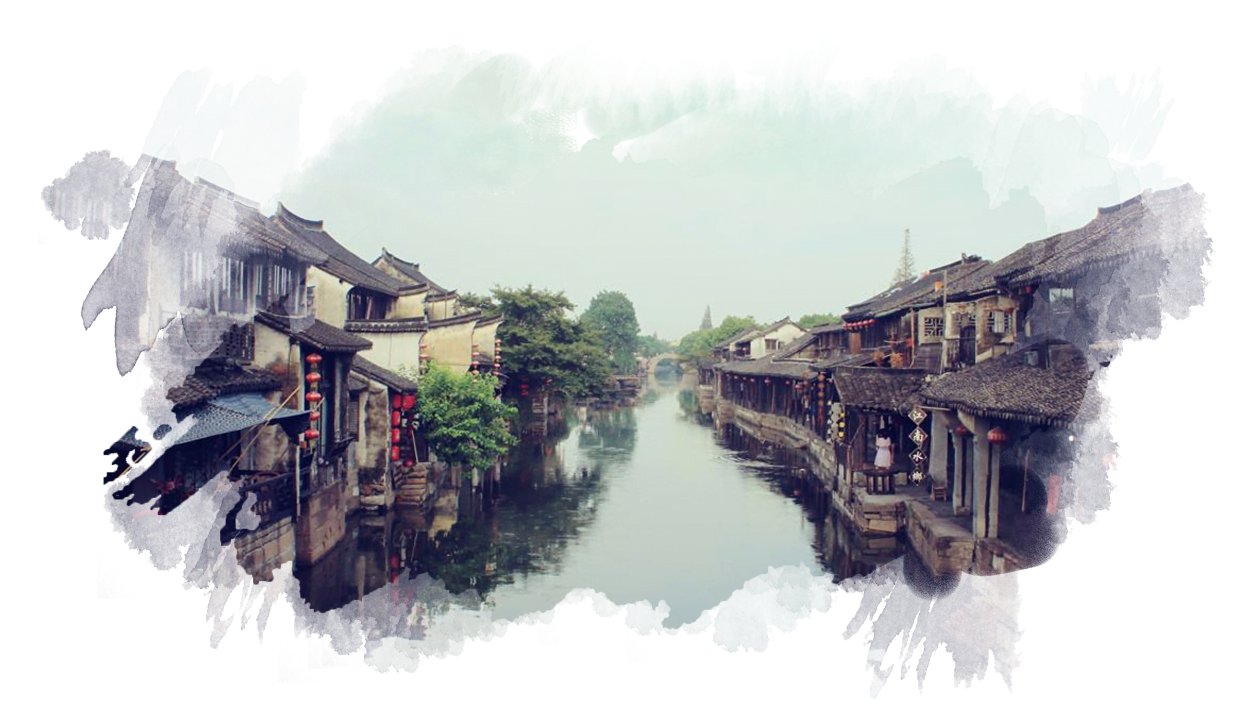 感谢观看